鳥
的
叫
聲
嗚叫-
短而急促。
包括溝通、聯繫、
威嚇、乞食與警告。
嗚唱-
聲音較長
複雜多變，主要在宣告領域與吸引配偶。
模仿
某些鳥類，像是鸚鵡或八哥等，甚至能夠學習人類的語言
五色鳥叫聲
像快擊木魚的聲音
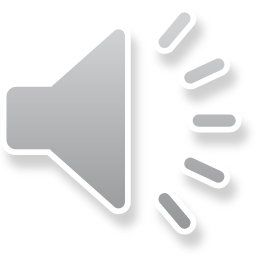 繡眼畫眉
急急急
急急急
短又急促
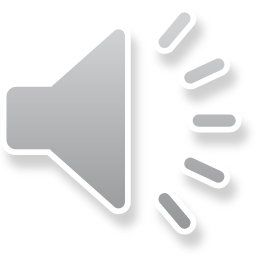 藍鵲叫聲
快又急
地笛地笛
地笛的叫
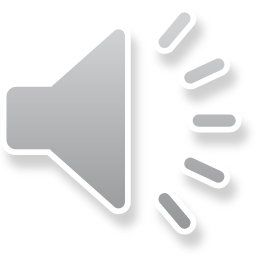 竹雞

雞狗乖
雞狗乖的叫聲
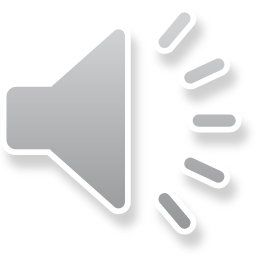 各位同學
你在學校有聽過哪些鳥叫聲呢?